民数记
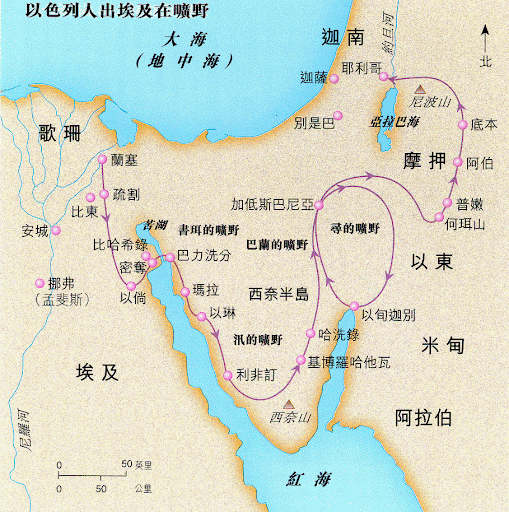 [Speaker Notes: 尼波山：34:37]
22 巴勒召巴兰，驴拦阻巴兰并说话，巴勒欢迎巴兰。
23 巴兰三次预言祝福以色列。
24 巴兰末次预言。
25 巴兰的引诱，百姓与摩押女行淫跪拜她们的神，神惩罚，
非哈尼忌邪！
行向神的安息之地----争战的军队
 以色列人旷野漂流记----神的试炼
利亚
拉结
悉帕
辟拉
流便
西缅
利未
犹大
约瑟
便雅悯
以萨迦
西布伦
但
拿弗他利
迦得
亚设
22,000
  +273
以法莲
玛拿西
祭司
君王
603,550
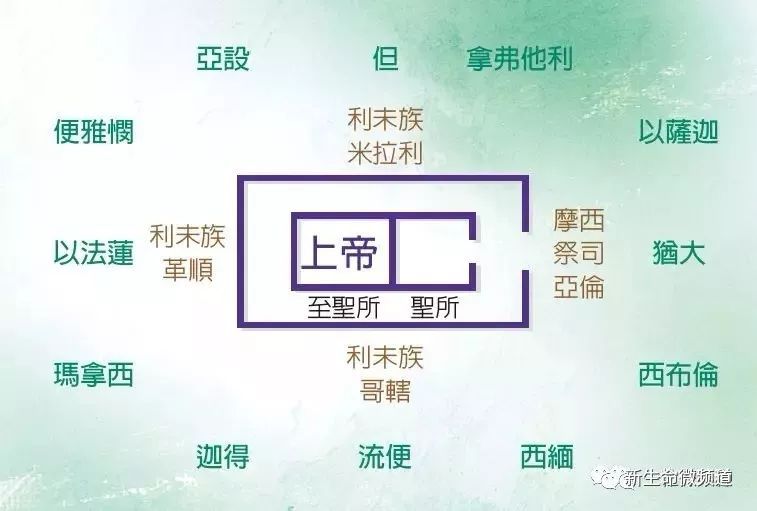 营
纛
[Speaker Notes: 以色列十二支派 围绕帐幕部署安营的次序
第一队

纛：旗帜，比如：犹大

数点+神指定的布置图的目的？
被救出来得救后，要打仗的，得胜，
神要装备一支有战斗力的军队

利未营的布置有什么特别意义？中间
服侍会幕的----约柜=神同在，=安定人心
打胜的关键：神为子民争战，得胜也在乎神

    1. 跟神的关系
    2. 里面的胜利，不在乎外面多么强大
    3. 在神面前的侍立、听神的声音、跟神的联合
    4. 利未人在中间的目的？1:53 保护民众，属灵的遮盖，
       11:33-36 跟着约柜走，跟着神走

4章3，三十岁-五十岁：生命成熟、生命经历、生命强壮
8章23，二十五岁-五十岁：25岁实习生-30岁，才能正式服侍]
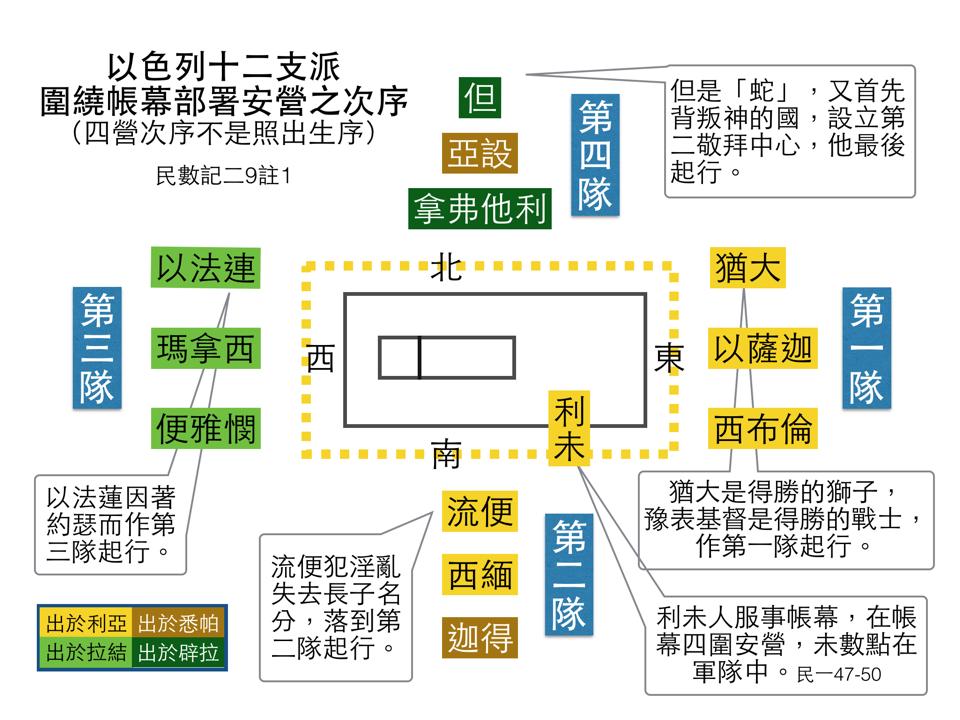 营
纛
[Speaker Notes: 以色列十二支派 围绕帐幕部署安营的次序
第一队

纛：旗帜，比如：犹大

数点+神指定的布置图的目的？
被救出来得救后，要打仗的，得胜，
神要装备一支有战斗力的军队

利未营的布置有什么特别意义？中间
服侍会幕的----约柜=神同在，=安定人心
打胜的关键：神为子民争战，得胜也在乎神

    1. 跟神的关系
    2. 里面的胜利，不在乎外面多么强大
    3. 在神面前的侍立、听神的声音、跟神的联合
    4. 利未人在中间的目的？1:53 保护民众，属灵的遮盖，
       11:33-36 跟着约柜走，跟着神走

4章3，三十岁-五十岁：生命成熟、生命经历、生命强壮
8章23，二十五岁-五十岁：25岁实习生-30岁，才能正式服侍]
革顺米
拉
利
子
孙
抬
帐
  幕
10章耶和华的军队
利未人抬约柜
哥辖子孙抬器皿
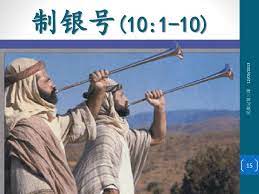 迦南美地
犹大
以萨迦
西布伦
流便
	西缅
	迦得
以法莲 玛拿西  便雅悯
但      
亚设  
拿弗他利
[Speaker Notes: 吹一次号：不要大声，招聚会众 聚集在会幕门口
单吹一枝号：众首领，军中统领，聚集到摩西那里
大声吹：东边安的营=第一队   都要起行
二次吹大声：南边 

跟敌人打仗必须吹大声，
献祭，，也要吹号]
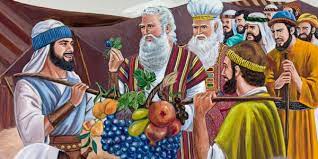 13章 十二个探子
12人探的环境不同吗？为何反应不一样？关键？结局？
 你我靠什么迎对/战胜环境？接受属天福气？
11—25章
14:25 开漂了…… 38年
神的目的是什么？
A. 15:32有人违反安息日
B. 可拉、大坍、亚比兰
C. 20:3  米利巴争闹----水
 摩西冤枉吗？错在哪？ 
                        20:10-13
D. 路难行-怨讟神和摩西
     约3:14-15耶稣引用铜蛇
    22-24章  外敌硬攻
E. 25章 什亭   跟摩押女子淫乱
上帝放弃他们了吗？属灵领袖做什么？
[Speaker Notes: 1. 他备拉11:1-3
2. 贪欲心11:4-6
 约书亚嫉妒人说预言-11：29
12章领袖层-姐姐哥哥毁谤摩西
3. 13章探子报恶信----14章怨言+哭号----背叛耶和华----打死跟从神、信神的话的二人14:10
14章22：神说他们试探神十次，
14:33 不信神、试探神、抱怨=淫行的罪，
----------
14:25 开漂了…… 38年，13:25 窥探美地40天，14:34 一年顶一日=四十年，加上到西乃山之前的2年头
 神的目的是什么？14:33担当淫行的罪
     申8:1-10

4. 15:32有人违反安息日
5. 可拉、大坍、亚比兰250人 叛变----16:41 发怨言----瘟疫
6. 20:3  米利巴争闹----没水----把摩西拉下水啦，
摩西冤枉吗？到底错在哪？20:10-13
    吩咐 vs. 击打
   发脾气、 凭经验、没仔细听神的话、不信、不顺服、没尊神为圣
没尊神为圣？ 摩西代表神，他的一举一动百姓会以为是神让他做的，可是：-申32:51得罪了神
管教？不可进入迦南美地。包括亚伦进之前就死了20:22，除了亚伦造金牛犊+毁谤摩西+很可能20:12跟摩西一起生百姓的气+没阻止摩西击打磐石。
摩西、亚伦=领袖-----人的不完全，不可能领人进入安息
包括约书亚也不能----来4----人悖逆、不信

21:4-    从何珥山----红海走，绕过以东地=路难行，就怨讟神和摩西，
     怨讟：说话，理论，得罪神、得罪人的说话，
火蛇-管教 –死了很多人 
铜蛇-一望就好了，
耶稣就引用铜蛇，类比自己将被举起来----目的是什么？约3:14-15，3:16都会背的。
8. 25:1-    什亭   跟摩押女子   犯淫乱----巴兰给巴勒王献的诡计----31:16]
18章   祭司和利未人职责
19章    纯红母牛
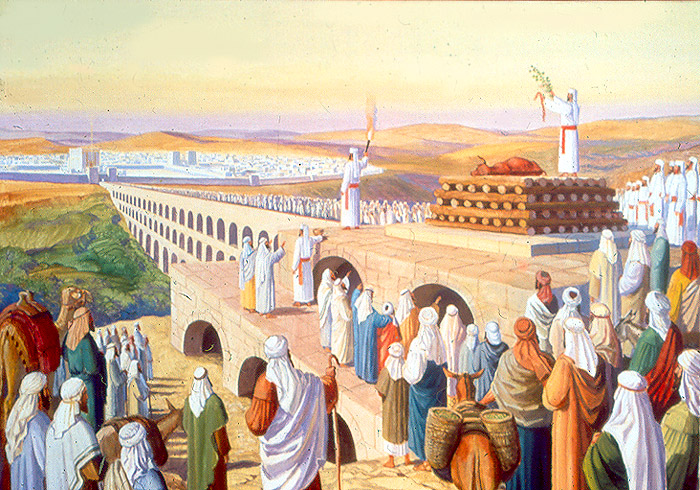 来13:11，9:13
[Speaker Notes: 19章  纯红母牛 + 18章 祭司和利未人职责，放在整个民数记的中间，目的是什么？
人不断地失败、悖逆，但信实的神不言败、不放弃，守约按着应许的  施慈爱———困难、瘟疫、纪律=击杀-----管教、引领、

圣经中：人的性别是大有意义的。
通常：为真理、战争的都是男性。
经历生命的---用女性。

利未记：献祭的=公的
这里不用公牛，用母牛
母牛=生命力很强，指出生命的主，祂的复活大能=死亡的恐惧和绝望+罪的重担的辖制。
纯红：宝血、主没有任何瑕疵，担罪，]
20章
21章
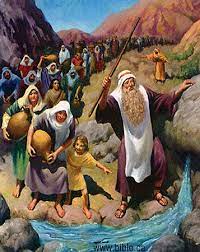 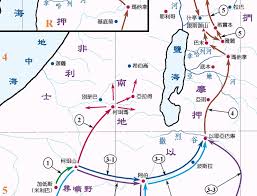 摩西冤枉吗？错在哪？
 你我如何对待软弱的肢体/家人？
[Speaker Notes: 初战告捷，
中间路难走----报怨，用蛇咬他们=管教
摩西又为百姓祷告----做铜蛇-一望就得医治----只要回转在主面前，就赦免医治]
22-24章
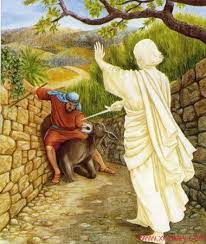 巴兰何许人也？诡计？
 到底谁听谁的？
         耶和华神听巴兰的？
         巴兰听耶和华神的？
神若帮助我们         谁能抵挡呢？！
[Speaker Notes: 巴兰何许人也？诡计？启2:14
到底谁听谁的？
   耶和华神听巴兰的？
   巴兰听耶和华神的？  
申23:5 书13:22、24:9   尼13:2  弥6:5  彼后2:15 犹1:11]
27章   选继承人----何西阿=约书亚
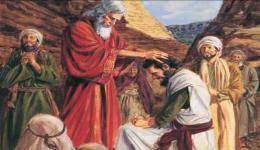 谁指定？
 完美的人？
 必要的训练
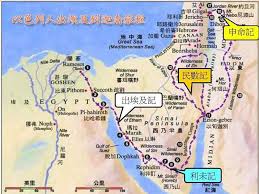 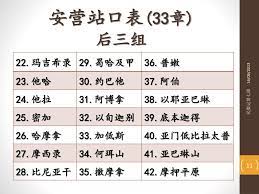 行程路线33章
[Speaker Notes: 33:1-15  从埃及-----西乃=12站
16-36    从西乃山----加低斯=21站
37-49    从加低斯----约但何东岸=9站
50-56 过河前的吩咐：毁偶像---夺美地---分地----不赶出那地之民的后果

说明什么？
全程都是神安排的
从日期看，从哪天起程？说明什么？
     逾越节开始出发，没有羔羊的血，无路可逃、更无路可走，首先人要走回到神面前，才能开始蒙福的生命旅程
33:5疏割=畜棚---象征被领到羊圈----百姓如羊一样---诗78:52，71，95:7
       安息---诗68:13，诗23  ， 约10，
每一站的名字都有特别的意思：v.7密夺=守望塔 ，神让他们转回---引出了法老追兵---
   咱们的灵生命有到过 密夺吗？遇到过追兵吗？
   v.8玛拉=苦  v.9以琳=棕榈=遮荫，十二股泉水，神儿女可以享受安息小憩
   …….

全程神都同在，
人不断失信，但神是信实的，没有丢弃，
神帶領他们的行程，
神记得他们的每一步行程

你我人生的每一步，神是不是都记得？
你我的每一步是否愿意被神帶領着走？自己走自己的路？
回顾生命的历程？感恩/省察]
42站
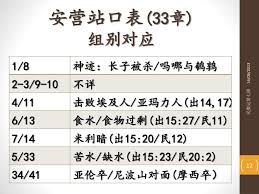 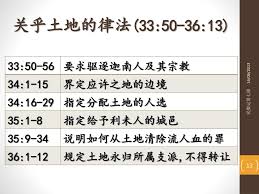 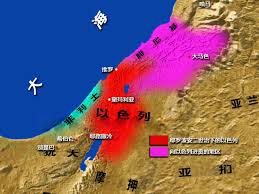 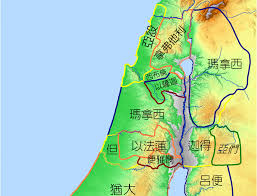 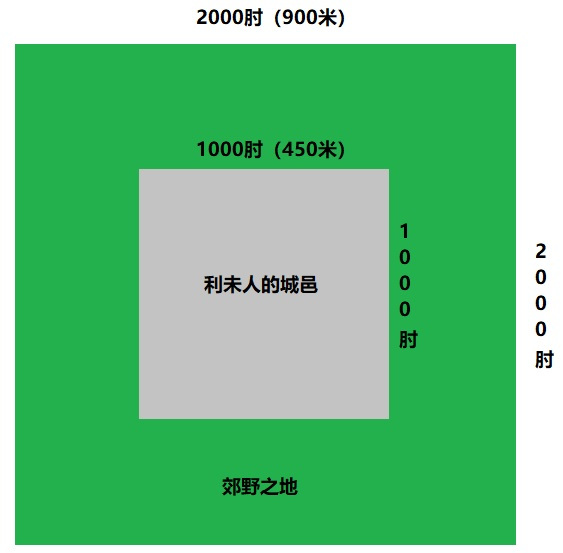 利未人的产业？
神仆人的大恩典！
疆界
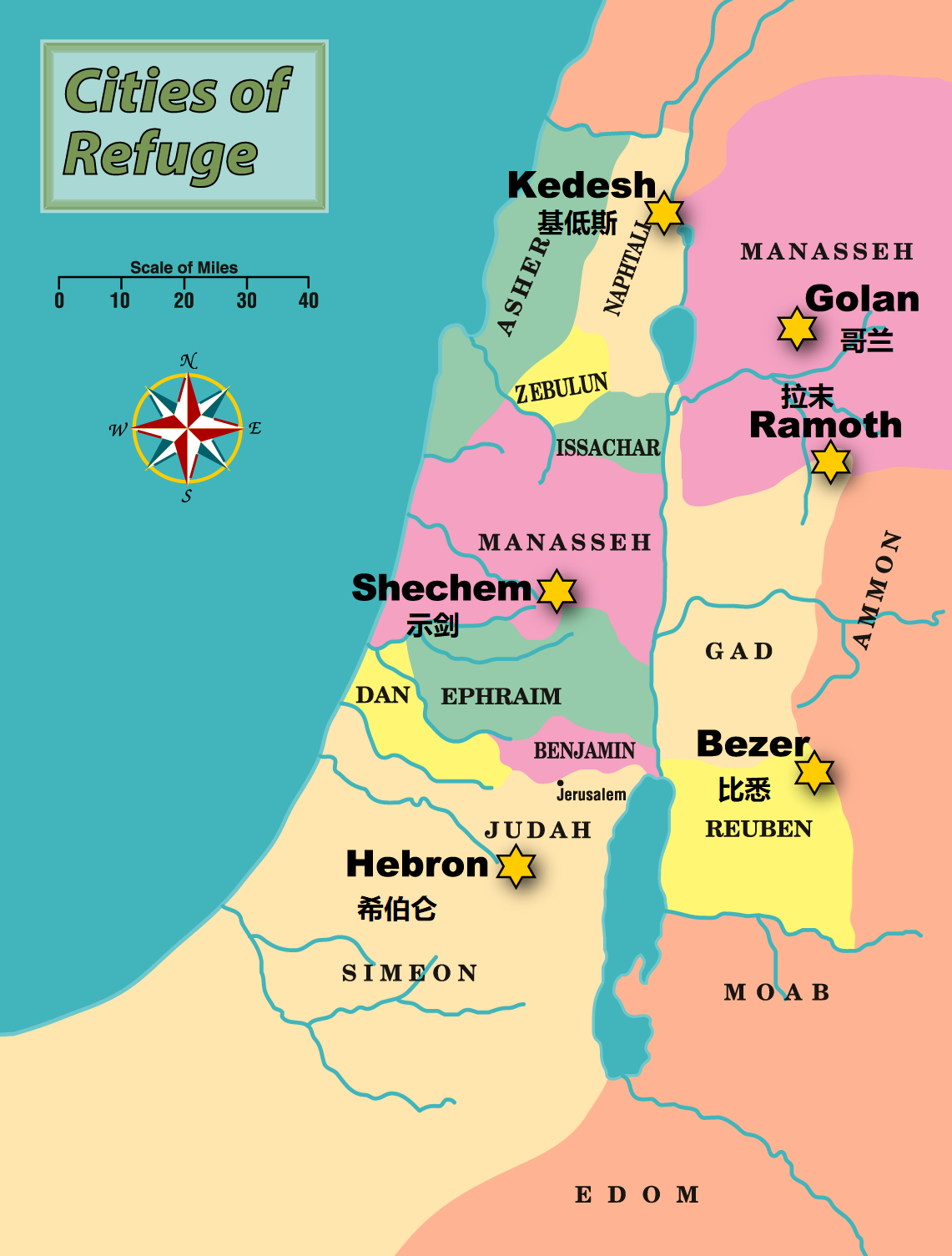 42座+6座逃城
2万二千   
38年后  
2万三千
[Speaker Notes: 34章----- 疆界：

地标
名字之意

上帝给你我的疆界在哪儿？
低头看眼巴前儿的-----以色列人被救出来脱离奴役后，还流恋埃及的韮菜，葱、大蒜，我就是，搬家就想着有地方种韮菜

18:20-24
利未人产业？]
为争夺应许地----迦南，圣战准备
       基督从死里复活胜过仇敌，建立教会
       元帅基督正带着祂的新娘赢得新天新地圣战的最后阶段！
       借着教会传福音延续-徒15:15-17…...主再来完结！
 神子民忠心、圣洁
 红母牛----19章----来9:13、13:11-13
 磐石出水---- 20章 ---- 林前10:4
 因举蛇得医治 ---- 21章，约3:14-15
 预言大卫得胜 ----24:15 ----大卫后裔基督----万王之王
 会幕----道成肉身----住，林前3:16-教会是神的殿
                                             弗2:19-    基督徒是神的殿
		                   启21:3、22  羔羊自己是圣殿
基督的预表
基督工作
[Speaker Notes: 为争夺应许地----迦南，圣战准备
    基督从死里复活胜过仇敌，建立教会，元帅基督正带着祂的新娘迎得新天新地圣战的最后阶段！借着教会传福音延续-徒15:15-17…...主再来完结！
神子民忠心、圣洁。
红母牛----19章----来9:13、13:11-13
磐石出水----20章----林前10:4
因举蛇得医治----21章，约3:14-15
预言大卫得胜---24:15----大卫后裔基督----万王之王
会幕----道成肉身---住，林前3:16-教会是神的殿
                                             弗2:19-    基督徒是神的殿
		               启21:3、22  羔羊自己是圣殿]
神借民数记跟你我讲了什么话？
神的信实：人小信、不信    1:46，26:51
             云、火柱带领得非常清晰---同在同行-35:34
2. 神的忍耐：长久忍耐  11:4-5 
             对几百万人的忍耐，38年！ 对我们呢？
3. 数算主恩：各族族长的奉献   7:10-89
4.   神是圣洁：我们也当圣洁，献祭+分别为圣+信